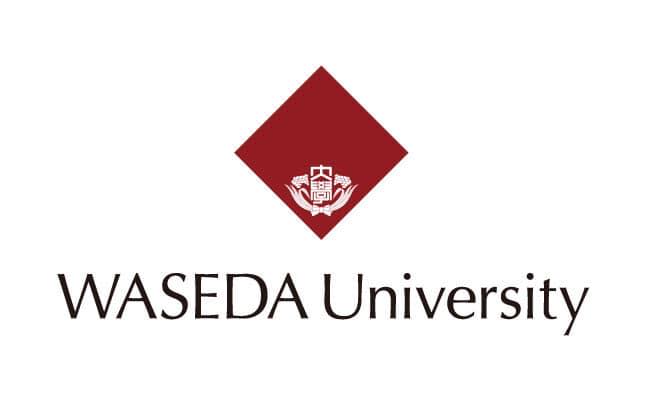 제77대 와세다대학 한국인 학생회 정기 회의 
2022.03.05
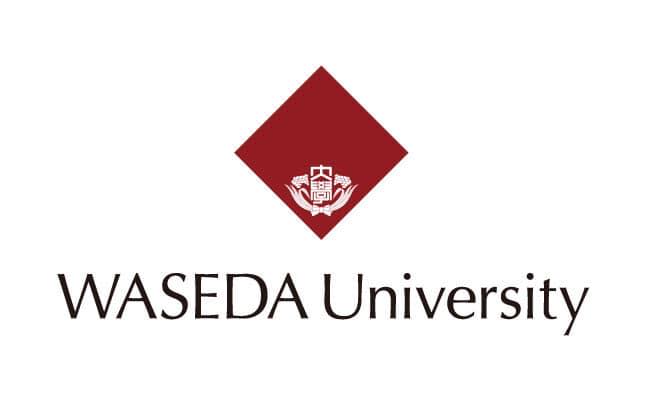 77대 총학생회 구성원 현황
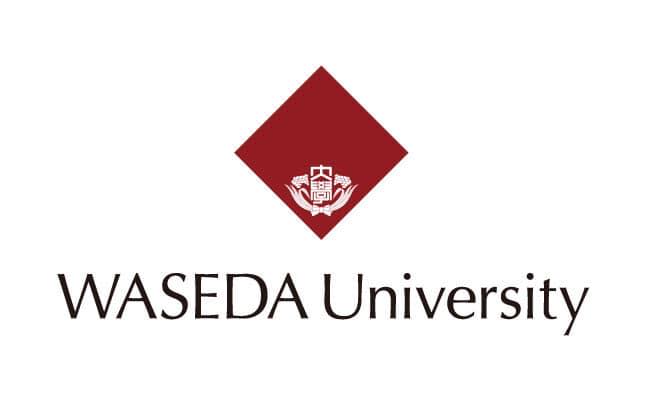 회의 목차:
(1) 신입생 설명회 후기

(2) 학부 / 위원회 안건
(3) 공지사항 / 기타 공유 희망사항
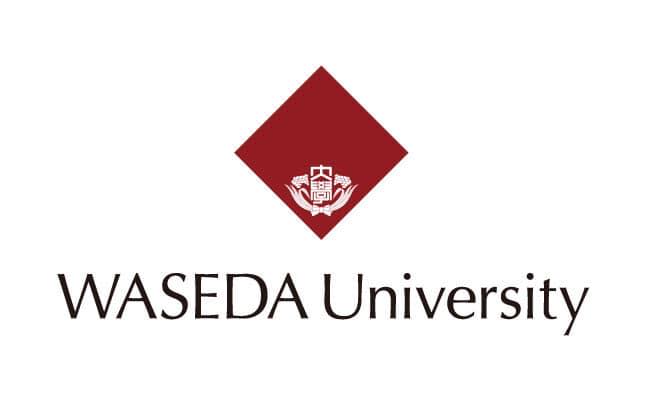 신입생 설명회 후기
홍보
위원회
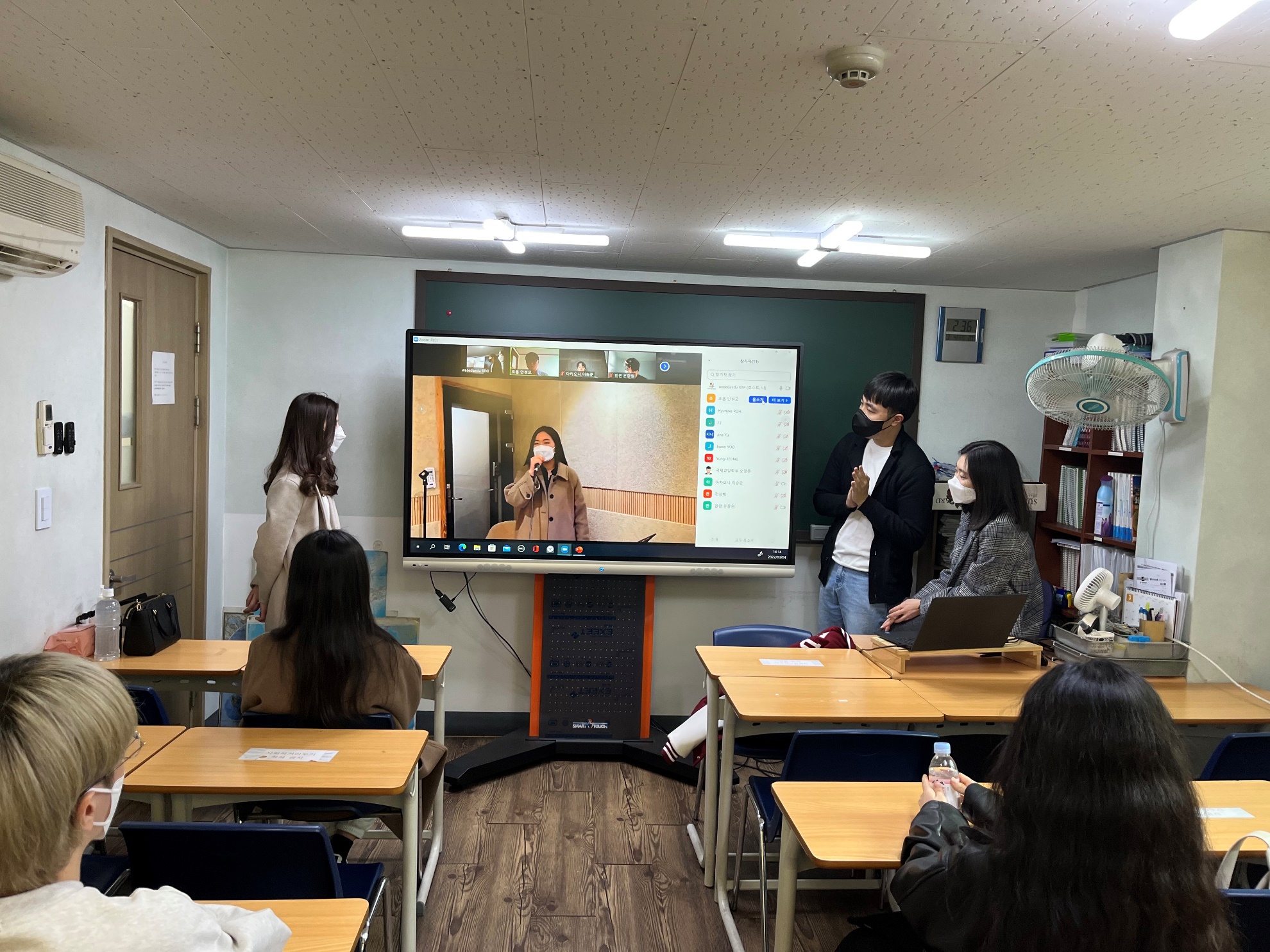 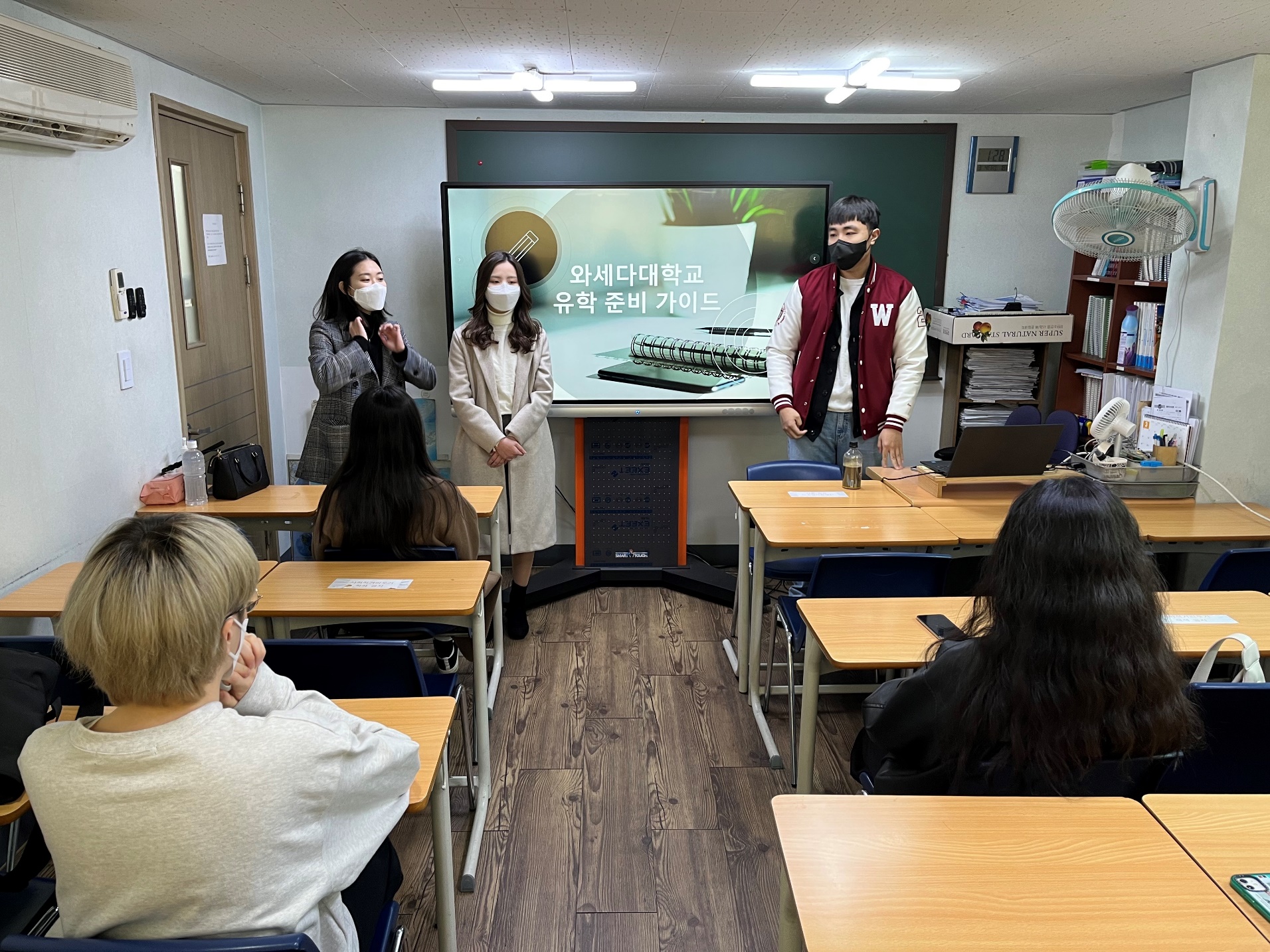 총학생회
사무
위원회
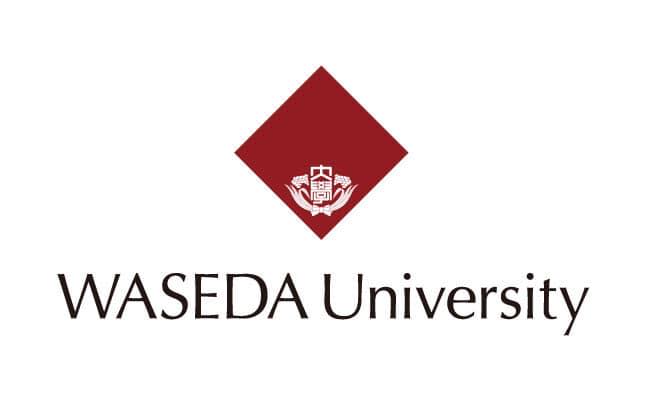 학부/위원회 건의 안건 :
(공인 서클 유지 서류 준비) ->슬라이드 더 있음
친구분들 이름, 학번, 메일 (3월 7일 자료 공개 후 추가 가능성 있음) 공유
홍보
위원회
인스타 학사일정에 추가를 위한 생일 조사
김준님 선거를 진행 예정 (학생회 임원들 확인)
총학생회
사무
위원회
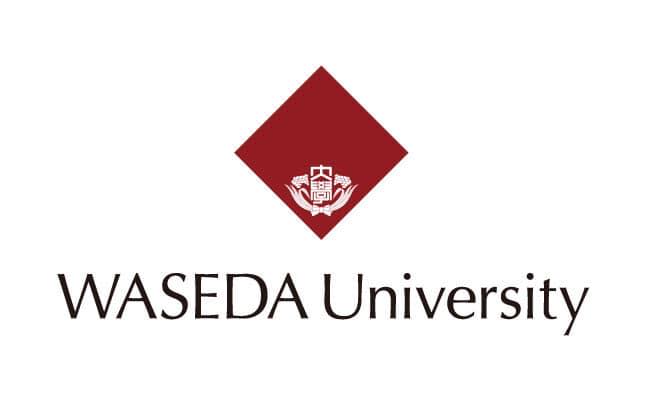 공인 서클 유지 서류 준비
-회원 명부 작성
3/7~3/16일 제출할 서류 중 하나

약50명 제출 예정

친구분들 3~5명 가타카나 성명, 학번, 학년, 타 서클 소속 여부  (O X) 및 타서클 직함 

명부의 모든 인원한테 확인 메일이 갈 예정
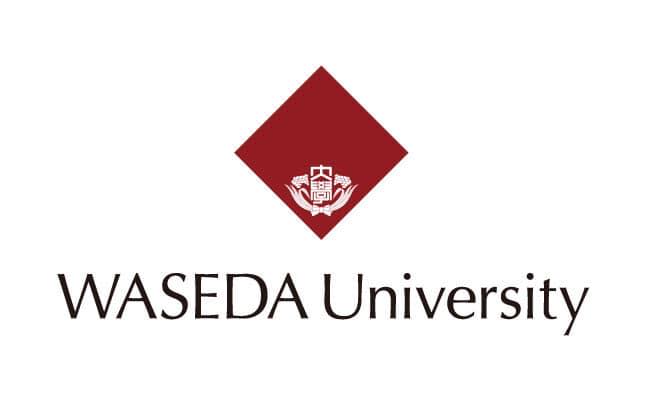 월 주요 계획 및 공지사항
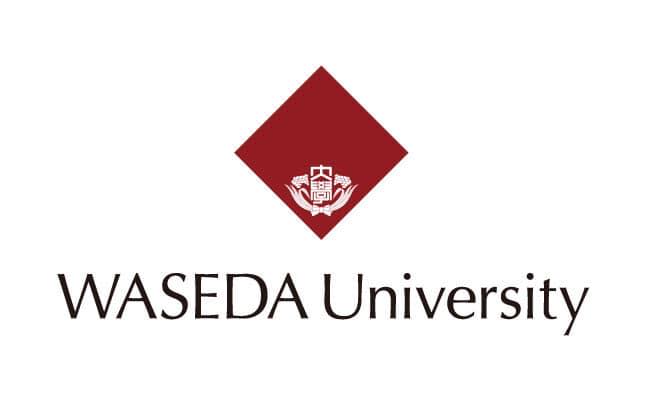 3월 주요계획: 
*매월 1,3주차 토요일 오후 2시 정기회의
총학생회
기업들과의 컨텍

(상학부) 김준님 선거 진행
각 학부 / 위원회
(한편) 유튜브의 업로드 스케쥴 파악 

(사무) 공인 서클 유지 서류 작업
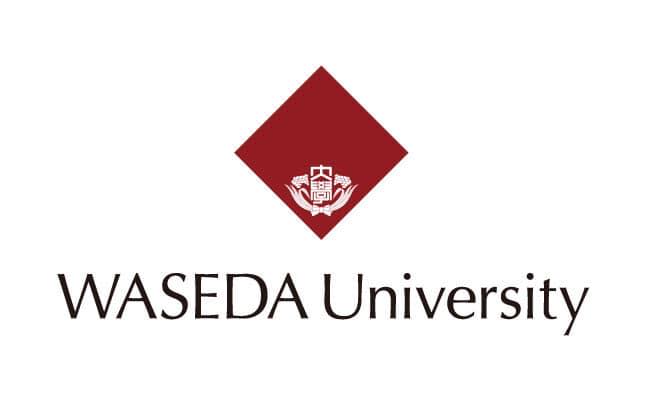 3월 공지사항: 
*매월 1,3주차 토요일 오후 2시 정기회의
공인 서클 유지 준비 !!

각 위원회에서 작업